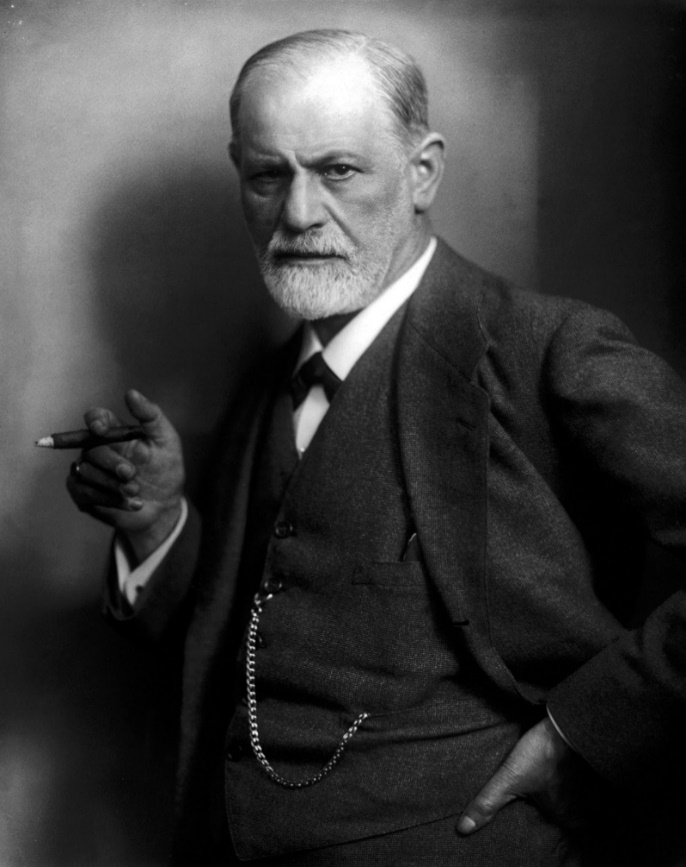 ΨΥΧΟΔΥΝΑΜΙΚΕΣ ΘΕΩΡΙΕΣ
Στέλιος Ν. Γεωργίου
Καθηγητής Εκπαιδευτικής Ψυχολογίας
Πανεπιστήμιο Κύπρου
ΤΡΕΙΣ ΔΙΑΣΤΑΣΕΙΣ ΑΝΘΡΩΠΙΝΗΣ ΥΠΑΡΞΗΣ
ΣΤΑΔΙΑΚΗ
ΔΟΜΙΚΗ
ΔΥΝΑΜΙΚΗ
ΔΥΝΑΜΙΚΗ ΔΙΑΣΤΑΣΗ
ΣΥΝΕΙΔΗΤΟ

Φαινόμενα που έχουμε επίγνωση ανά πάσα στιγμή.
Μέσω αντιληπτικού συστήματος και νοητικής δομής φτάνουν οι ιδέες στο συνειδητό.
ΥΠΟΣΥΝΕΙΔΗΤΟ
 
Εμπειρίες ασυνείδητες γίνονται συνειδητές με λίγη προσπάθεια. Αποφασίζει ποιες πληροφορίες του ασυνειδήτου θα περάσουν στην συνείδηση.
ΑΣΥΝΕΙΔΗΤΟ

Άγνωστες πληροφορίες (καταπιεσμένα συναισθήματα, κοινωνικά απαράδεκτες επιθυμίες).  Εκφράζονται καμουφλαρισμένα
[Speaker Notes: -]
ΔΥΝΑΜΙΚΗ ΔΙΑΣΤΑΣΗ
Ψυχική ενέργεια (libido): ενέργεια που θέτει σε λειτουργία τα διαφορετικά συστατικά στοιχεία του ψυχολογικού μας συστήματος

Πηγή της ενέργειας είναι τα ένστικτα/ορμές, εσωτερικές κινητήριες δυνάμεις, τα οποία πηγάζουν από βιολογικές και μεταβολικές διαδικασίες του οργανισμού.  Τα δυο βασικά ένστικτα είναι ο Έρωτας και ο Θάνατος.
ΔΟΜΙΚΗ ΔΙΑΣΤΑΣΗ
ΕΚΕΙΝΟ

Ασυνείδητο. Συνδέεται με τις βιολογικές ανάγκες και τα ένστικτα, και επιζητεί την άμεση ικανοποίησή τους. Αρχή της ευχαρίστησης.
ΕΓΩ
Αρχή της πραγματικότητας. Η ικανοποίηση μπορεί να καθυστερήσει για να βρεθούν οι κατάλληλες συνθήκες. Εξισορρόπηση εκείνου και πραγματικότητας
ΥΠΕΡΕΓΩ

Αντίσταση στις χωρίς περιορισμούς ικανοποιήσεις το εκείνου. Εσωτερίκευση γονικής εξουσίας και κοινωνικών κριτηρίων. Ιδανικό εγώ & συνείδηση.
ΣΤΑΔΙΑΚΗ ΔΙΑΣΤΑΣΗ
3. ΦΑΛΛΙΚΟ
3,5 – 6 ετών
Ψυχική ενέργεια στα γεννητικά όργανα. Οιδιπόδειο Σύμπλεγμα & Σύμπλεγμα της Ηλέκτρας. Εν τέλει, ταύτιση με τον ομόφυλο γονέα.
1. ΣΤΟΜΑΤΙΚΟ
0-18 μηνών
Το στόμα = εστία διέγερσης. Στοματική-παθητική & στοματική-επιθετική φάση. Κρίσιμη ο γονική συμπεριφορά για την μετέπειτα ανάπτυξη.
2. ΠΡΩΚΤΙΚΟ
18 μηνών-3 χρονών.
Σύγκρουση της άμεσης  ευχαρίστησης αποβολής περιττωμάτων και της καθυστέρηση της ικανοποίησης. 
Πρωκτική-αποβλητική & πρωκτική-επισχετική.
4. ΛΑΝΘΑΝΟΥΣΑ ΣΕΞΟΥΑΛΙΚΟΤΗΤΑ
6-12 ετών. 
Κατευνασμός σεξουαλικής ενέργειας και επένδυσής της σε άλλες μορφές συμπεριφοράς
5. ΕΤΕΡΟΦΥΛΗ ΣΕΞΟΥΑΛΙΚΟΤΗΤΑ
12-18 ετών.  Αύξηση σεξουαλικής έντασης σε ώριμες μορφές σεξουαλικότητας. Προσαρμογή εάν δεν καθηλώθηκε σε προηγούμενο στάδιο.
ΜΗΧΑΝΙΣΜΟΙ ΑΜΥΝΑΣ
Απώθηση:  Απομάκρυνση από το συνειδητό, χωρίς επίγνωση.  Οτιδήποτε δεν αποδέχεται το ΕΓΩ επειδή γίνεται σύγκρουση με τις απαγορεύσεις του ΥΠΕΡΕΓΩ και τις εντολές του ηθικού κώδικα.  

Άρνηση: Απόλυτη άρνηση για ένα συμβάν ή ένα συναίσθημα. Είναι πρωτόγονος και παθολογικός μηχανισμός, ο οποίος αλλοιώνει την πραγματικότητα που βιώνει το άτομο. 

Προβολή: Το άτομο αποδίδει σκέψεις (δικές του) και συναισθήματα σε άλλα άτομα, τα οποία του προκαλούν άγχος.  

Μετάθεση: Συναισθηματική αξία που είναι συνδεδεμένη με μια ιδέα ή άτομο μετατίθεται σε μια άλλη ιδέα ή άτομο.  Συμβαίνει για ανακούφιση από το άγχος.  Μετατόπιση επιθετικότητας από ισχυρό σε ένα λιγότερο ισχυρό αποδέκτη.
ΜΗΧΑΝΙΣΜΟΙ ΑΜΥΝΑΣ
Μετουσίωση: Για να ικανοποιήσει το άτομο μια ανάγκη του μεταφέρει τη ψυχική του ενέργεια από απαράδεκτες σε κοινωνικά αποδεκτές δραστηριότητες. 

Εκλογίκευση: Συνειδητός Μηχανισμός.  Όταν το άτομο δίνει εσφαλμένες αλλά κοινωνικά αποδεκτές ερμηνείες για να δικαιολογήσει την αμφισβητήσιμη συμπεριφορά του.  

Παλινδρόμηση:  Το άτομο επιστρέφει σε προηγούμενες εποχές και εκδηλώνει συμπεριφορές που στο παρελθόν του είχαν φανεί αποτελεσματικές, για απομακρύνει μια ψυχοπιεστική κατάσταση.

Ακύρωση: Μια πράξη πραγματική ή φανταστική (δυσάρεστη) ακυρώνεται με την πραγματοποίηση μιας άλλης.  

Αντιδραστικός Σχηματισμός:  Για να ελέγξει το άτομο μια απωθημένη επιθυμία, αντιδρά σε αυτή αναπτύσσοντας μέχρι υπερβολής την αντίθετη τάση.
[Speaker Notes: Αντιδραστικός Σχηματισμός:  Μια ανεπιθύμητη ορμή ή συμπεριφορά μετατρέπεται στην εκ διαμέτρου αντίθετη της.]
ΣΥΜΒΟΥΛΕΥΤΙΚΗ ΔΙΑΔΙΚΑΣΙΑ - ΣΤΟΧΟΙ
[Speaker Notes: Στόχοι της ψυχαναλυτικής θεραπείας]
ΣΥΜΒΟΥΛΕΥΤΙΚΗ ΔΙΑΔΙΚΑΣΙΑ – ΤΕΧΝΙΚΕΣ
Ελεύθεροι συνειρμοί: το άτομο καλείται να εκφραστεί ελεύθερα, χωρίς λογική συνάφεια και χωρίς να προβαίνει σε συνειδητές επιλογές.  Το ΕΚΕΙΝΟ καλείται να «εκφραστεί», ενώ το ΕΓΩ μένει στο παρασκήνιο (Ryckman, 2000).

Ανάλυση ονείρων: ο Φρόιντ, είχε ως στόχο να αναλύει και να ερμηνεύει τα σύμβολα που παρουσιάζονταν στο συνειδητό επίπεδο των ονείρων για να μπορέσει να ανακαλύψει το κρυμμένο τους μήνυμα. Πίστευε πως οι ονειρικές παραστάσεις συμβολίζουν σημαντικές παρορμήσεις και γεγονότα.
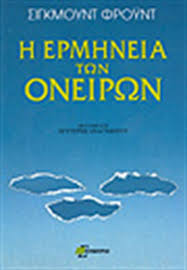 [Speaker Notes: ΣΤΟΧΟΣ ΟΛΩΝ ΤΩΝ ΤΕΧΝΙΚΩΝ ΕΊΝΑΙ Η ΕΞΕΡΕΥΝΗΣΗ ΤΟΥ ΑΣΥΝΕΙΔΗΤΟΥ

ΕΛΕΥΘΕΡΟΙ ΣΥΝΕΙΡΜΟΙ: Μέσα από αυτήν την τεχνική ο Φροϋντ, στήριξε πως συνήθως τα προβλήματα προκύπτουν από τραύματα της πρώιμης παιδικής ηλικίας 

ΑΝΑΛΥΣΗ ΟΝΕΙΡΩΝ: Ζητούσε από τους πελάτες του να εκφράζουν ελεύθερους συνειρμούς σχετικά με τα όνειρα τους.]
ΣΥΜΒΟΥΛΕΥΤΙΚΗ ΔΙΑΔΙΚΑΣΙΑ – ΤΕΧΝΙΚΕΣ
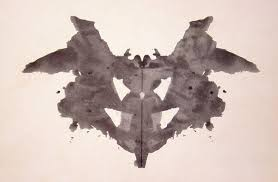 Προβολικά Τεστ: π.χ. Rorschach τεστ (σταγόνες μελανού) και TAT (σκηνές από την καθημερινότητα).  Το άτομο καλείται να ονομάσει ασαφές οπτικά ερεθίσματα, έτσι αναγκάζεται να αντλήσει πληροφορίες από το ασυνείδητο του

 Μεταβίβαση: το άτομο ξαναβιώνει τις συγκρούσεις με πρόσωπα της εξουσίας. Οι συμβουλευόμενοι  βλέπουν τον θεραπευτή ως μετενσάρκωση των σημαντικών ανθρώπων του παρελθόντος. Υπάρχει και το αντίστροφο, η Αντι-Μεταβίβαση.
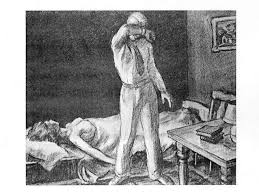 [Speaker Notes: ΠΡΟΒΟΛΙΚΑ: Στόχος είναι η εις βάθος μελέτη του ασυνείδητου, μέσα από προβολικά τεστ. … (συνήθως ιδέες ή καταστάσεις που φοβάται, μισεί, ποθεί). 

ΜΕΤΑΒΙΒΑΣΗ:. Μεταφέρουν στον θεραπευτή συναισθήματα  και συμπεριφορές που είχαν στη σχέση τους με αυτά τα άτομα εξουσίας. Είναι ένα είδος σχέσης που αναπτύσσεται μεταξύ συμβουλευόμενου και ψυχοθεραπευτή, η οποία είναι παθολογική και χρήζει επίλυσης]
ΚΡΙΤΙΚΗ ΨΥΧΑΝΑΛΥΤΙΚΗΣ ΘΕΩΡΙΑΣ
Ιατρικό Μοντέλο 

Υπερβολική σημασία του ασυνειδήτου στην καθημερινή συμπεριφορά του ανθρώπου

Απαισιόδοξη θεωρία-δίνει έμφαση σε καταστροφικές τάσεις του ατόμου 

Δεν αναφέρεται σε υγιείς τρόπους ζωής 

Στηρίζεται στις προκαταλήψεις του Φρόιντ και στηρίζεται στο αντρικό φύλο
[Speaker Notes: Δεν είναι καθολικά αποδεκτή 
 
ΙΑΤΡΙΚΟ ΜΟΝΤΕΛΟ. Ο πελάτης αντιμετωπίζεται ως ασθενής και θεωρείται αποπροσανατολισμένος και δεν έχει επαφή με την πραγματικότητα. Ενώ ο ψυχαναλυτής έχει πολλή εξουσία.
Ενώ πιο σύγχρονοι ψυχαναλυτές δίνουν πιο μεγάλη έμφαση στο συνειδητό ΕΓΩ
Αφού κατά τον Φρόιντ ο άνθρωπος κατευθύνεται από άλογα ένστικτα και το μόνο που μπορεί να κάνει είναι να τα θέσει υπό έλεγχο ή να τα μετουσιώσει


(Μοκό, 1997, Πανοπούλου-Μαράτου, 1998).
(Medcof & Roth, 1979). (Lobrot et al.,1999). (Feist & Feist, 1998).]
ΚΡΙΤΙΚΗ ΨΥΧΑΝΑΛΥΤΙΚΗΣ ΘΕΩΡΙΑΣ
Παράλειψη πολιτισμικών παραγόντων – όχι αντιπροσωπευτικό δείγμα

Δεν έχει εμπειρική βάση.  

Περιγραφική θεωρία, η οποία εξηγεί εύκολα κάθε δυσκολία και δεν περιέχει στοιχεία που θα μπορούσαν να προβλέπουν μια συμπεριφορά.

 Η θεωρία χρησιμοποιεί έννοιες ασαφείς που δεν μπορούν να οριστούν λειτουργικά 

Ψυχολογο-κεντρική θεωρία: υπάρχει απόσταση μεταξύ συμβουλευόμενου και θεραπευτή.  Ο θεραπευτής δεν δίνει έμφαση στην πραγματική, συνειδητή εμπειρία του ατόμου και δεν γίνεται αναφορά στην ελεύθερη βούληση
[Speaker Notes: 6. Το δείγμα που εξέταζε ο Φροϋντ ήταν από τη μεσαία και ανώτερη κοινωνική τάξη-δεν είναι αντιπροσωπευτικό του πληθυσμού 

7. Κατά τη διάρκεια της ψυχοθεραπείας, ο Φρόιντ, δεν κρατούσε σημειώσεις, έτσι δεν μπορούσε να εξηγήσει τους συλλογισμούς που τον οδηγούσαν στα πορίσματα του 


(Atkinson et al., 1990).  
(Νέστορος & Βαλλιανάτου, 1996).
(Βοσνιάδου, 2000).]
ΝΈΟ-ΦΡΟΫΔΙΚΕΣ ΘΕΩΡΙΕΣ
ΨΥΧΟΚΟΙΝΩΝΙΚΗ ΘΕΩΡΙΑ
Εκπρόσωπος: Erick Erikson (1902-1994)

 Σύμφωνα με τον Erikson η ψυχολογική μας ανάπτυξη είναι το αποτέλεσμα της αλληλεπίδρασης ανάμεσα στις βιολογικά προσδιορισμένες ορμές και ανάγκες και το κοινωνικό και πολιτισμικό μας περιβάλλον.

Υπό αυτήν την έννοια, η ανάπτυξη περιγράφεται με ψυχο-κοινωνικούς όρους και όχι με όρους σεξουαλικών και επιθετικών ορμών όπως στον Freud.
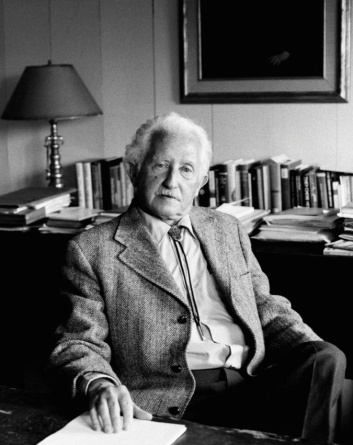 ΣΤΑΔΙΑ
Η θεωρία του υποστηρίζει ότι όλοι οι άνθρωποι θα διατρέξουν συγκεκριμένα εξελικτικά στάδια, τα οποία και περιέγραψε ως τις «οκτώ εποχές του ανθρώπου». 

Τα εξελικτικά στάδια προσδιορίζονται αφενός από υποστηρικτικές δυνάμεις που ωθούν προς την ωρίμανση, και αφετέρου από συγκρούσεις ή κρίσεις που μοιραία θα εμφανιστούν. 

Σε κάθε ένα από τα οκτώ ψυχο-κοινωνικά στάδια θα εκδηλωθεί μια ορισμένη κρίση, η υπέρβαση της οποίας διαμορφώνει τις προϋποθέσεις για την είσοδο σ’ ένα νέο στάδιο ανάπτυξης.
ΣΤΑΔΙΑ
ΕΜΠΙΣΤΟΣΥΝΗ-ΔΥΣΠΙΣΤΙΑ (βρεφική ηλικία/ από γέννηση μέχρι 2 ετών)
2. ΑΥΤΟΝΟΜΙΑ-ΑΜΦΙΒΟΛΙΑ (2-3 ετών)
3. ΠΡΩΤΟΒΟΥΛΙΑ-ΕΝΟΧΗ (3-6 ετών)
4. ΕΠΙΤΥΧΙΑ-ΚΑΤΩΤΕΡΟΤΗΤΑ
 (6-12 ετών)
5. ΤΑΥΤΟΤΗΤΑ –ΣΥΓΧΥΣΗ ΡΟΛΩΝ (12-20 ετών)
ΣΤΑΔΙΑ
7. ΓΕΝΝΑΙΟΔΩΡΙΑ- ΑΥΤ0-ΑΠΟΡΡΟΦΗΣΗ (40-60 ετών)
8. ΟΛΟΚΛΗΡΩΣΗ- ΑΠΕΛΠΙΣΙΑ (60 ετών μέχρι το τέλος ζωής)
6. ΟΙΚΕΙΟΤΗΤΑ- ΑΠΟΜΟΝΩΣΗ (20-40 ετών)
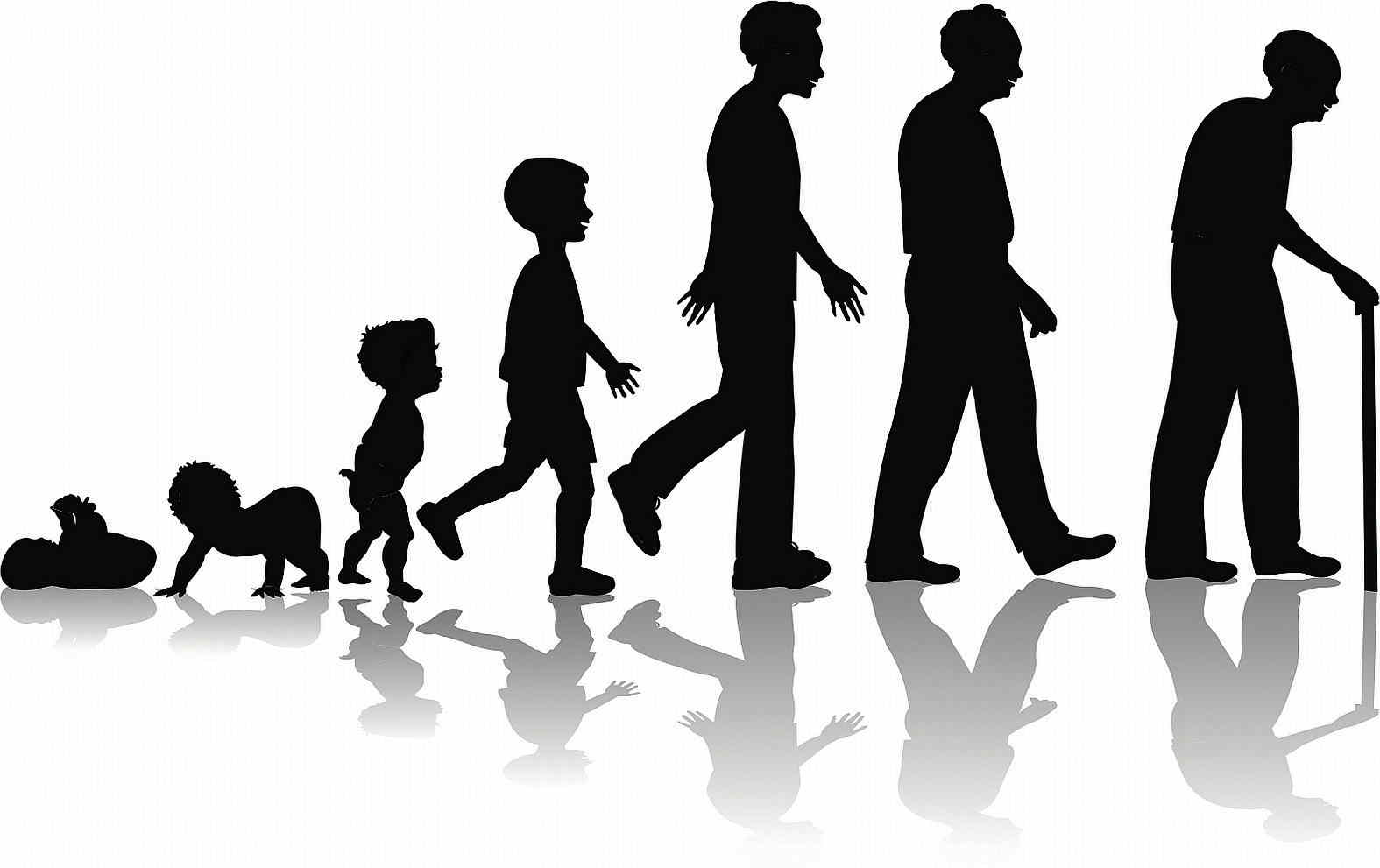 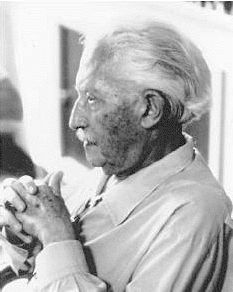 Συμβουλευτική διαδικασία κατά την Ψυχο-κοινωνική θεωρία
Οι οπαδοί της θεωρίας του εγώ δίνουν έμφαση στην υγιή προσωπικότητα, την οποία επιδιώκουν να ενισχύσουν μέσα από τη συμβουλευτική, αλλάζοντας κάποια πρότυπα συμπεριφοράς που έμαθε το άτομο τα οποία περιορίζουν την ικανότητά του να ελέγχει την συμπεριφορά του.
O Erikson δεν ανέπτυξε δικές του τεχνικές. Χρησιμοποιούσε ορθόδοξες ψυχαναλυτικές μεθόδους, όπως την ανάλυση ονείρων, την τεχνική των ελεύθερων συνειρμών και τη ψυχολογική μεταβίβαση
Ιδιαίτερη σημασία έδωσε στη διαδικασία ανακάλυψης παιδικών ανησυχιών και στη διασύνδεση τους με την ενήλικη ζωή.
Σημεία διαφοροποίησης του Erikson από τον Freud
Freud
Η προσωπικότητα διαμορφώνεται ολοκληρωτικά στα πέντε πρώτα χρόνια της ζωής
 Οι σεξουαλικές ορμές βρίσκονται στο επίκεντρο.
 Η ανθρώπινη φύση είναι «σκοτεινή».
Οι συγκρούσεις που έχει να επιλύσει το άτομο σε κάθε φάση της ζωής του είναι σεξουαλικής φύσης.
Το παιδί είναι παθητικό στην αναπτυξιακή του πορεία.
Erikson
Η προσωπικότητα εξελίσσεται σε όλη τη διάρκεια της ζωής.
Οι κοινωνικές αλληλεπιδράσεις βρίσκονται στο επίκεντρο.
Δίνεται έμφαση στη θετική πλευρά της ανθρώπινης φύσης.
Οι συγκρούσεις που έχει να επιλύσει το άτομο σε κάθε φάση της ζωής του είναι κοινωνικής φύσης.
Το παιδί είναι ενεργητικό στην αναπτυξιακή του πορεία.
20
[Speaker Notes: Ο Έρικσον Επέκτεινε τα στάδια ανάπτυξης που πρότεινε ο Φρόιντ, υποστηρίζοντας ότι η ανθρώπινη προσωπικότητα διαμορφώνεται και εξελίσσεται σε όλη τη διάρκεια της ζωής, και όχι μόνο μέχρι το τέλος της εφηβείας]
Ατομική ΨυχολογίαAlfred Adler
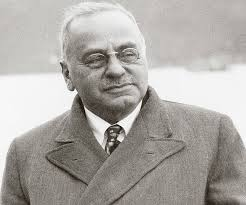 Τρόπος Ζωής, 
Αίσθημα Κατωτερότητας, 
Οικογενειακή Ατμόσφαιρα, 
Σειρά Γέννησης και 
Κοινωνικό Ενδιαφέρον
Τρόπος Ζωής
Κατά τα πρώτα 5 έτη ζωής το άτομο διαμορφώνει τη προσωπική του ανάπτυξη που προσδιορίζεται από το τρόπο ζωής του.  
Λαμβάνονται υπόψη οι κληρονομικές προδιαθέσεις και οι νέες του εμπειρίες ερμηνεύονται από το ίδιο άτομο μέσα από το προσωπικό του πλαίσιο- υποκειμενική αντίληψη των δεδομένων ζωής.
 Άτομα τα οποία μεγαλώνουν στο ίδιο περιβάλλον έχουν τη δυνατότητα να αναπτύξουν δικό τους τρόπο ζωής και διαφέρουν στα κοινωνικά τους χαρακτηριστικά.
Τρόπος ζωής= Δέντρο-ρίζες, κορμό και φύλλα.
Ρίζες: επιδράσεις που δέχεται από το κοινωνικό περιβάλλον και κληρονομικής προέλευσης
Κορμός: ο τρόπος με τον οποίο ερμηνεύει γεγονότα της ζωής
Φύλλα: τα τρία καθήκοντα της ζωής-φιλικές σχέσεις, χρήσιμη εργασία και ερωτικές σχέσεις
Αίσθημα Κατωτερότητας
Έμφυτο χαρακτηριστικό από όλα τα παιδιά.
Αναπτύσσεται λόγω σωματικής δυσμορφίας, δυσμενούς σειρά γέννησης, ο τρόπος αντιμετώπισης των αποτυχιών από τους γονείς.
Θετικό αίσθημα, όταν σπρώχνει το άτομο να αναπληρώσει την μειονεξία.
Αρνητικό αίσθημα, όταν οδηγήσει το άτομο στην απραξία.
Ρυθμίζει ολόκληρη τη μελλοντική πορεία.
Οικογενειακή Ατμόσφαιρα
Η ανάπτυξη του τρόπου ζωής των παιδιών ορίζεται από τη σχέση των γονέων στο σπίτι.
Τέσσερις τύπους: Δημοκρατική, Αυταρχική, Ανταγωνιστική και Υπερπροστατευτική. 
Όλα πέρα από τη Δημοκρατική, δημιουργούν προβλήματα στην μελλοντική πορεία των παιδιών, χωρίς αυτό να είναι καθολικό για όλα τα παιδιά.
Σειρά Γέννησης
Κοινωνικό Ενδιαφέρον
Έμφυτο χαρακτηριστικό για συνεργασία με άλλους και αίσθημα του ανήκειν.
Εκδηλώνεται με τρία καθήκοντα ζωής: εργασία, αγάπη και φιλία.
Σημάδι νευρωτισμού, όταν το άτομο αδυνατεί να εκφράσει κοινωνικό ενδιαφέρον στα τρία καθήκοντα ζωής. 
Τέσσερις τύποι: 
Κοινωνικά χρήσιμο-υγιής κατάσταση
Κυρίαρχος τύπος- επιβάλλεται στους άλλους
Υποταγμένο τύπο-εξαρτάται από τους άλλους
Μοναχικό τύπο- αποφυγή από τους άλλους
Μελλοντικές κατευθύνσεις
Τα δογματικά στοιχεία της θεωρίας αμφισβητούνται
Έμφαση στις νέο-Φροϋδικές ιδέες
Εμβολιασμός της θεωρίας με προσωπο-κεντρικά στοιχεία